Die Natur: die Tiere
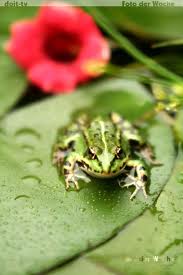 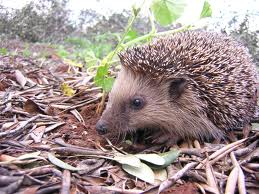 der Schmetterling
der Igel
der Frosch
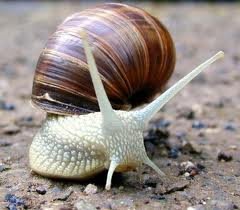 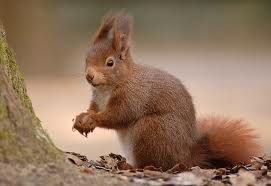 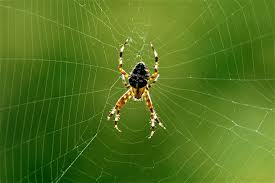 die Schnecke
die Spinne
das Eichhörnchen
Die Natur: die Vögel
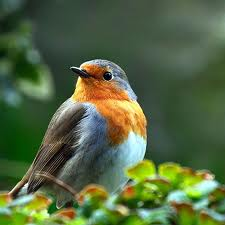 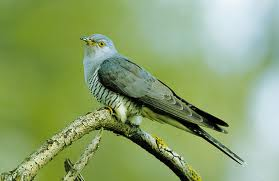 der Kuckuck
das Rotkehlchen
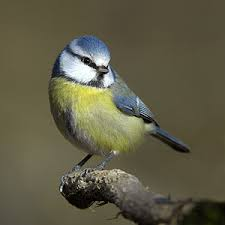 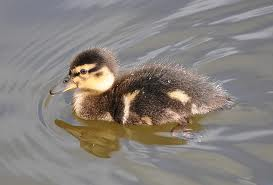 die Blaumeise
das Entchen
Die Natur: die Bäume
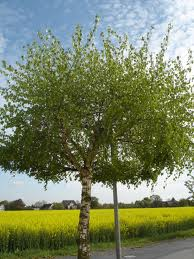 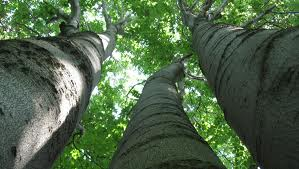 die Buche
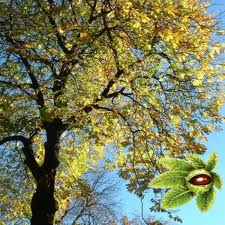 die Birke
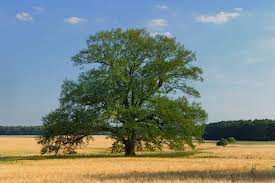 die Eiche
die Kastanie
Die Natur: die Blumen
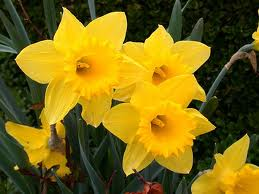 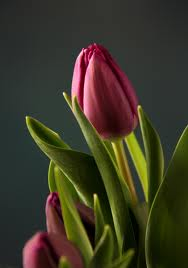 die Tulpe
die Osterglocke
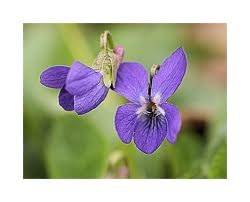 das Veilchen
Singular	       x       Plural